Люди как люди…
Учитель математики
МАОУ Горьковской СОШ
Маркосян Элмира Фаградовна
Проектная деятельность
Проектная деятельность
Проблема
Противоречие
Цель
Проблема
Противоречие
Цель
Проблема
Противоречие
Цель
Проблема
Противоречие
Цель
Задачи:
Задачи:
Приобретение жилья
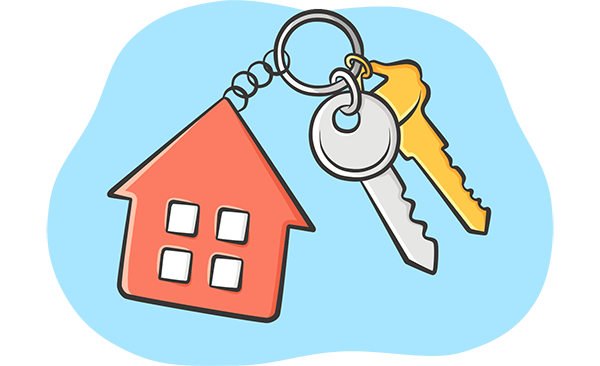 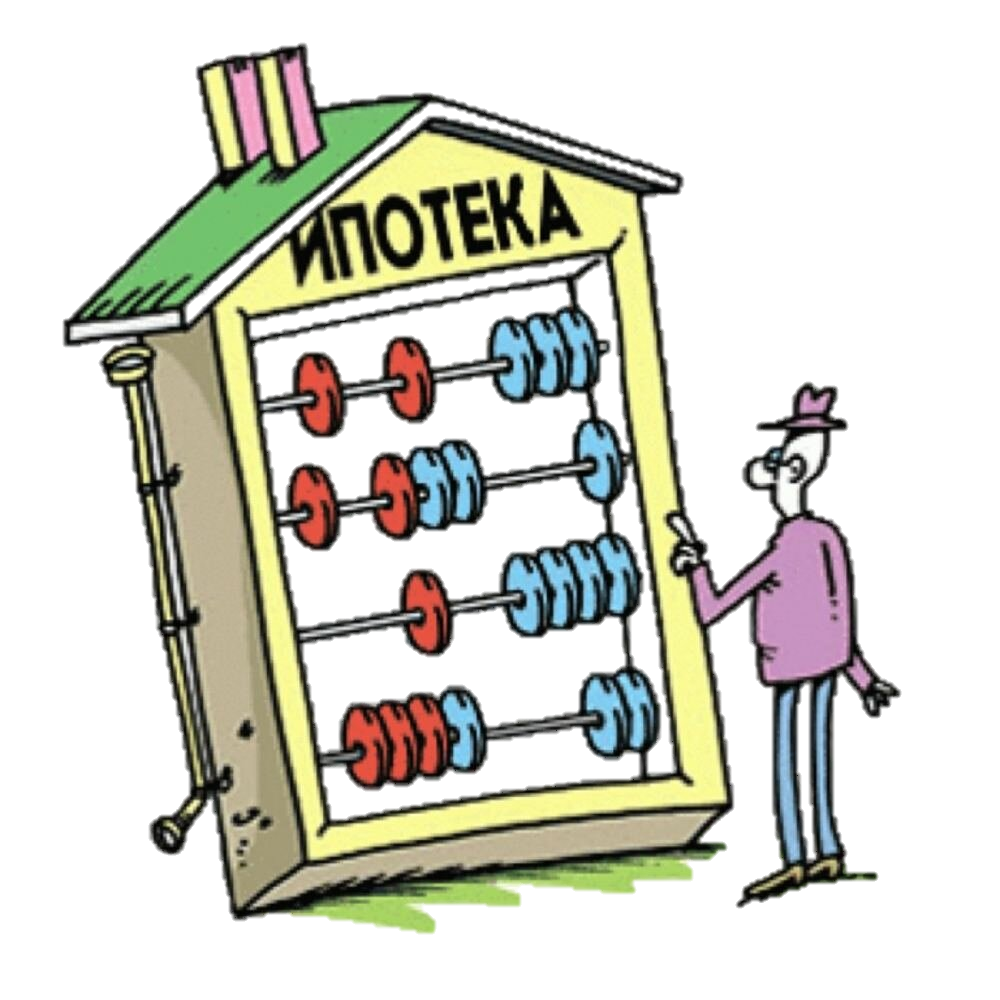 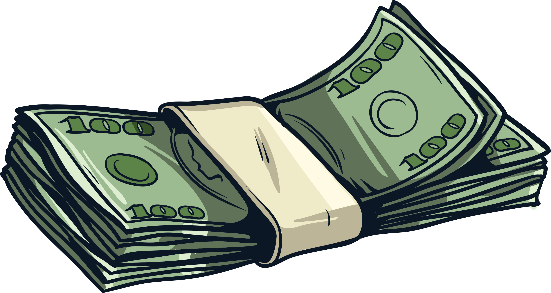 Приобретения жилья
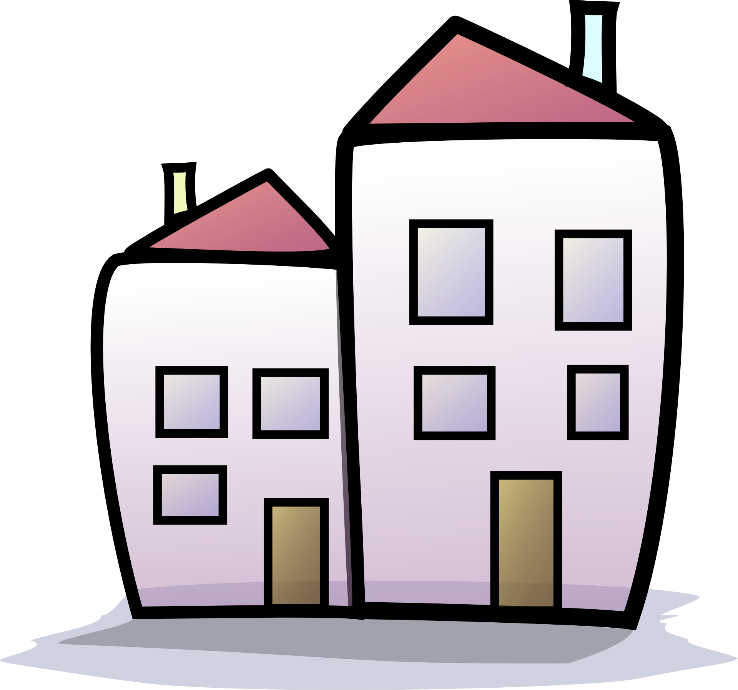 Решение:
Решение:
Решение:
Сумма, которую Василий должен банку, по условию на 260% превышает исходные 2 млн.руб.

Какую сумму он заплатит по окончании ипотеки?
Решение:
Решение:
Как найти сумму ежемесячного платежа, если у Василия 240 платежей?
Решение:
Решение:
Решение:
Как найти разницу между платежом по ипотеке и арендой квартиры?
Решение:
Решение:
В течение скольких месяцев можно накопить 2 млн.руб, если ежемесячно откладывать по 16 тыс.руб.?
Решение:
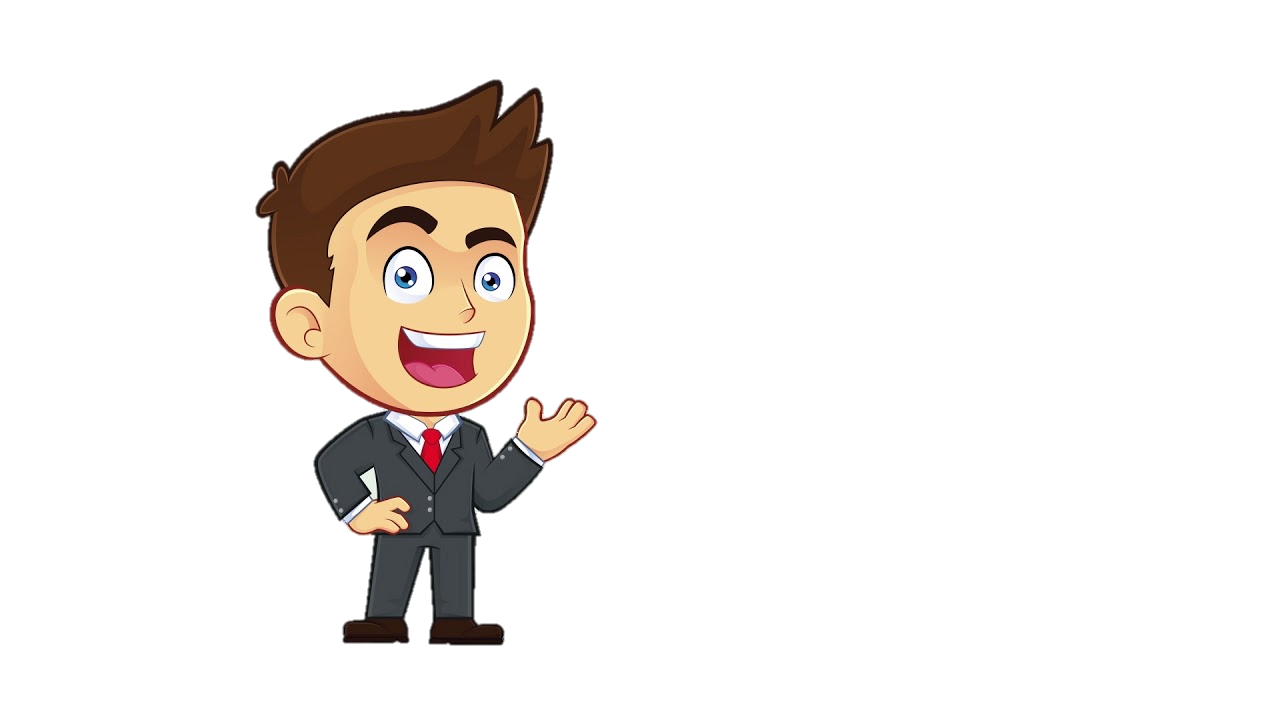 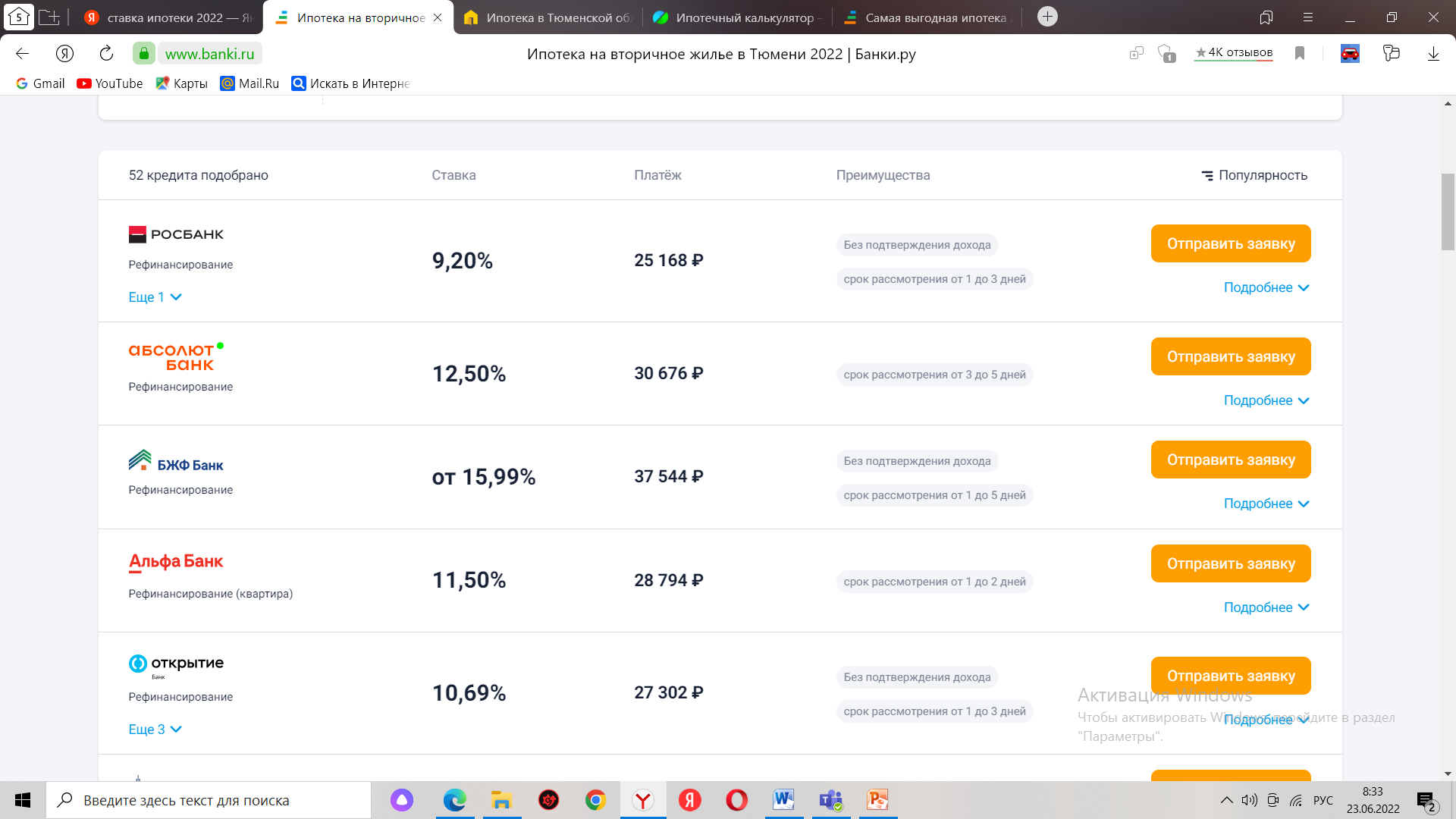 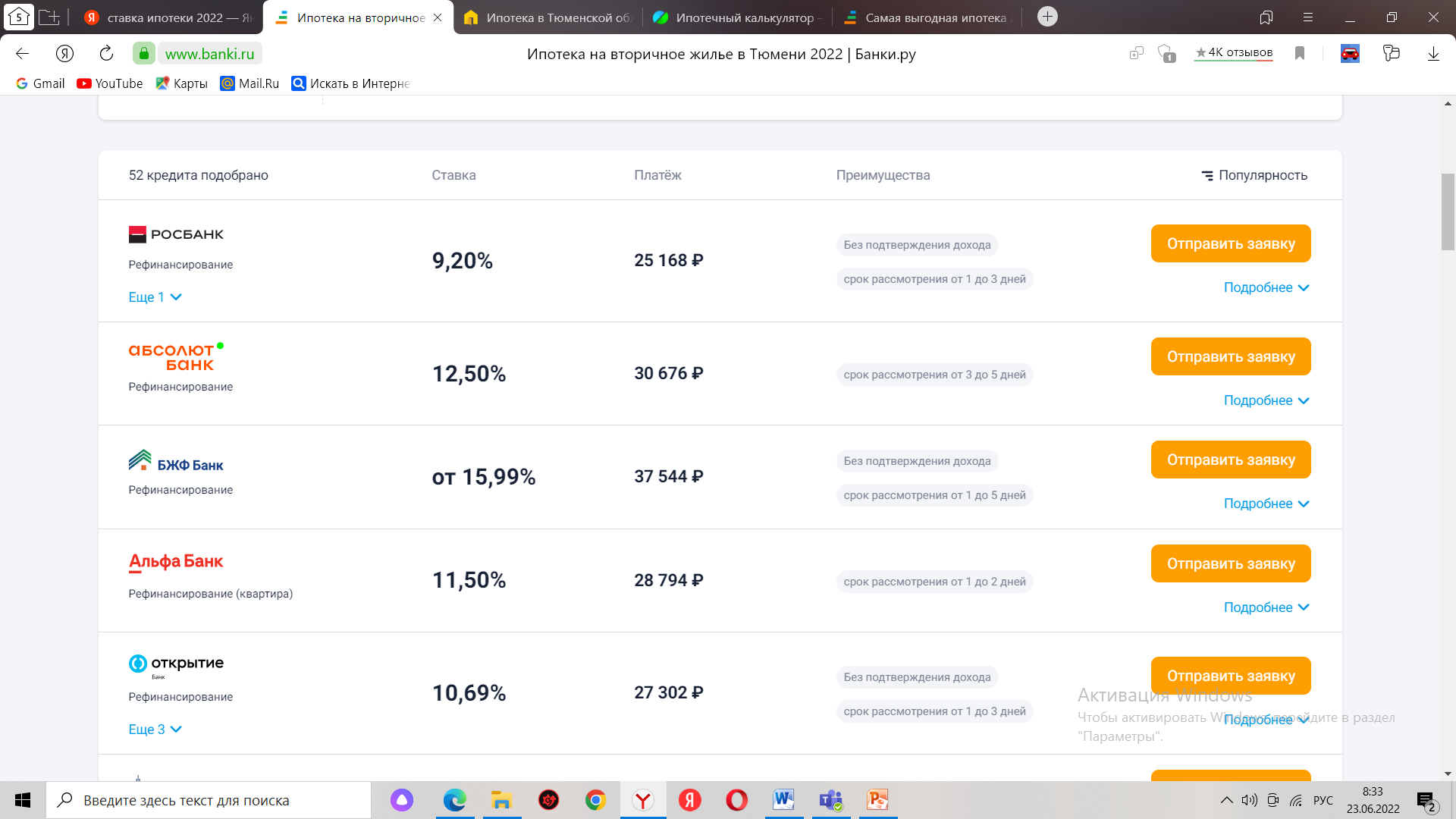 3 000 000 рублей на 20 лет с минимальным первоначальным взносом
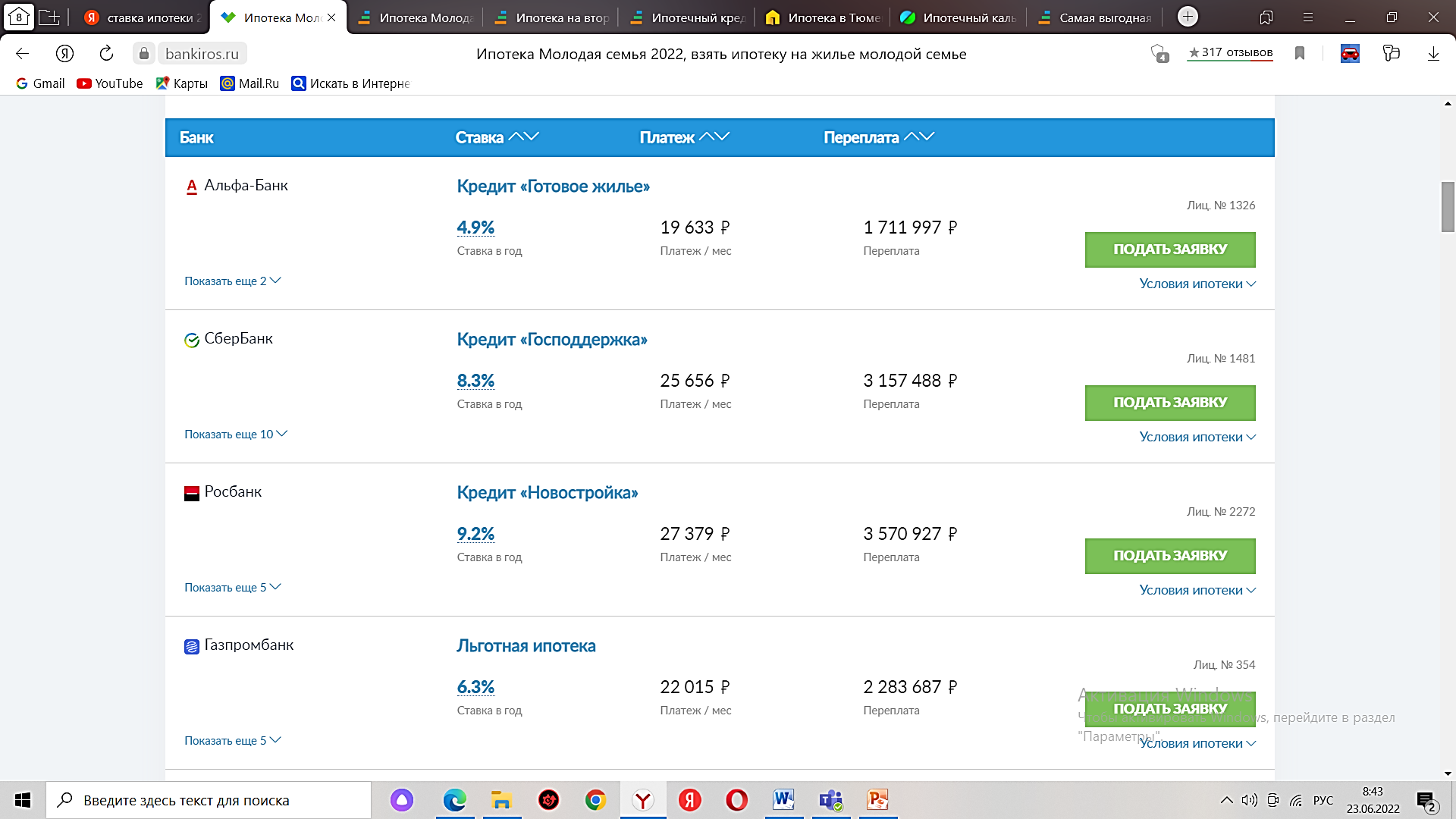 Ипотечное кредитование по программе «Молодая семья»
Средняя стоимость аренды 20 000руб.
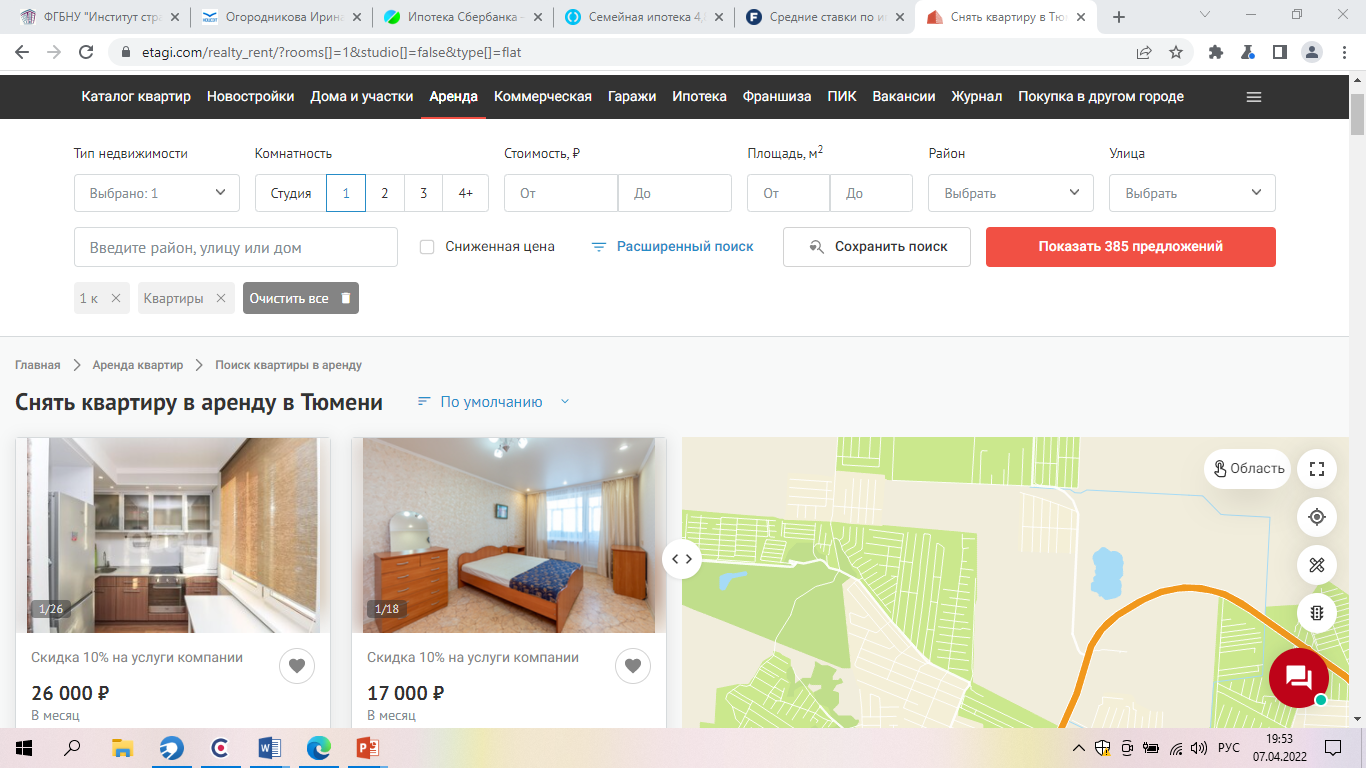 Приобретение жилья
12%
Аренда 20 тыс.руб.
+накопление
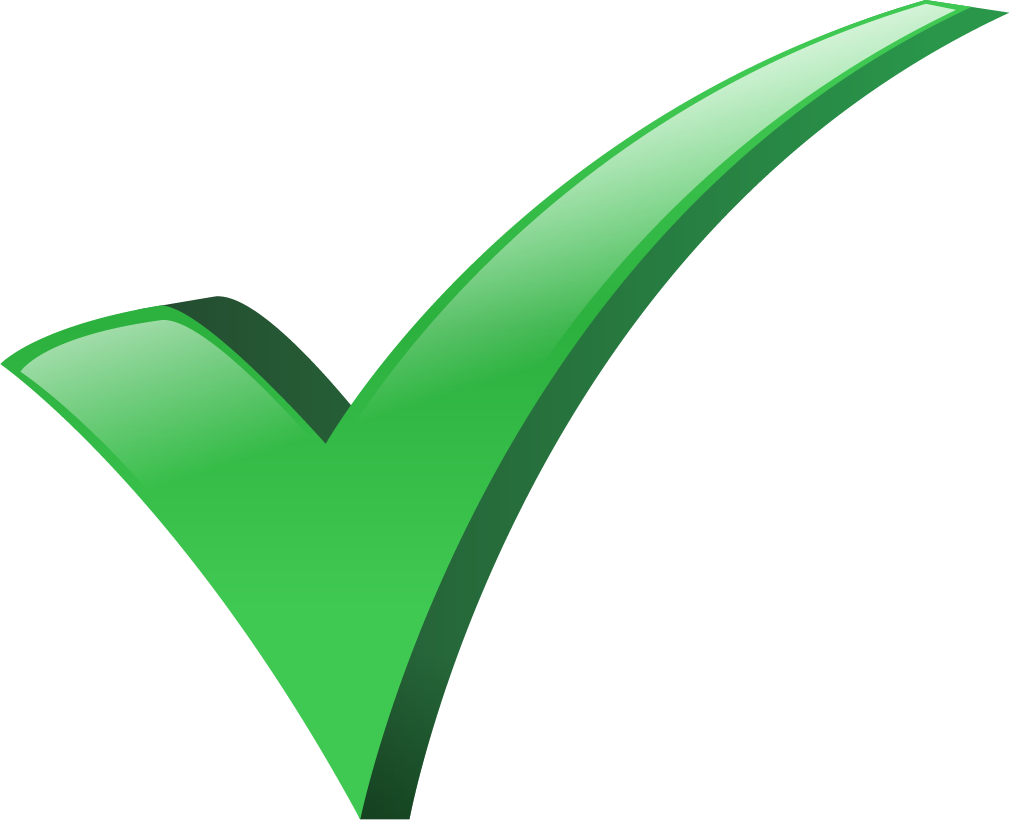 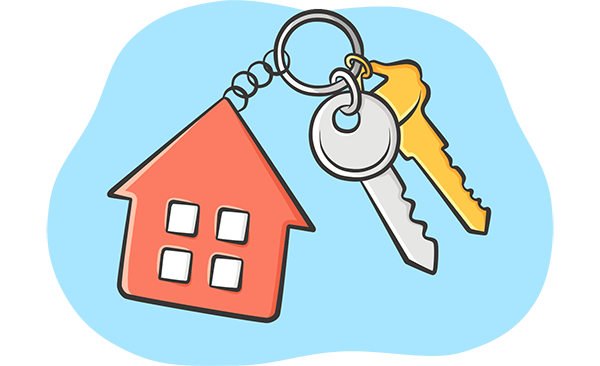 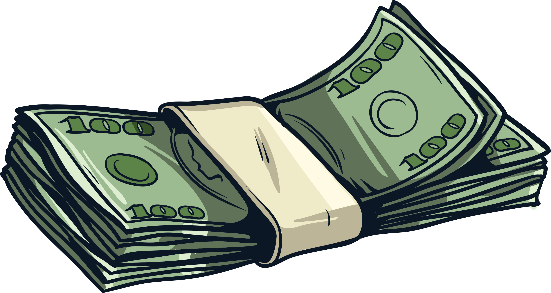 Приобретение жилья
6%
Аренда 20 тыс.руб.
+накопление
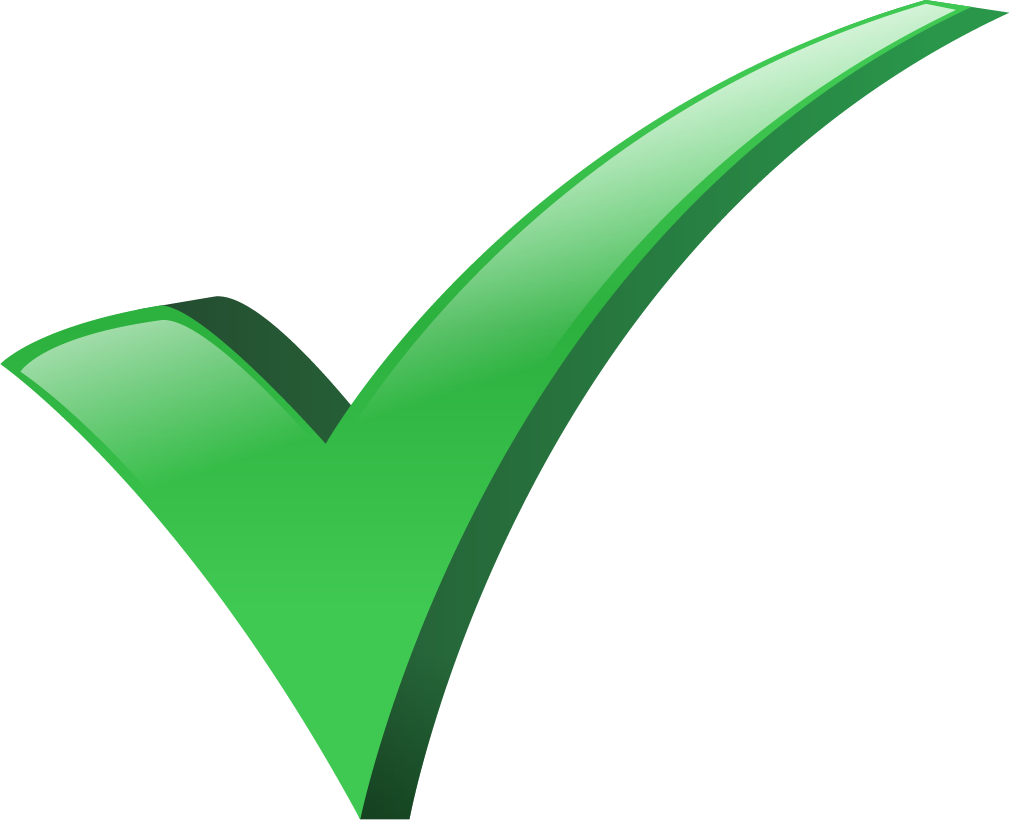 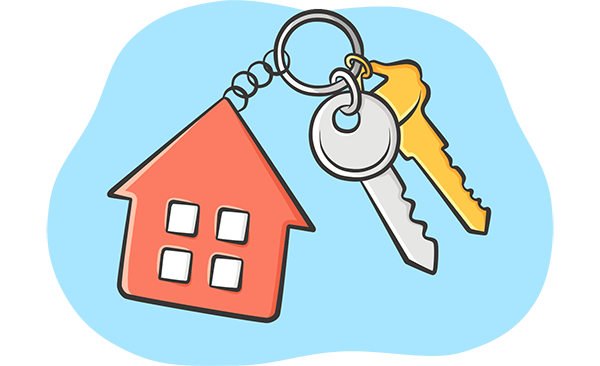 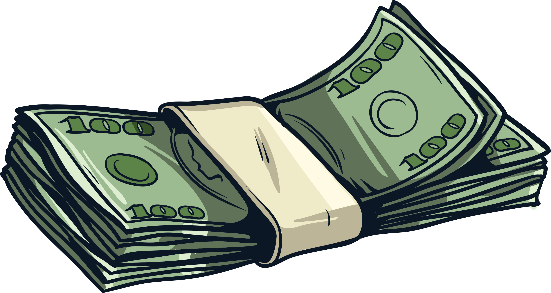 Люди как люди…